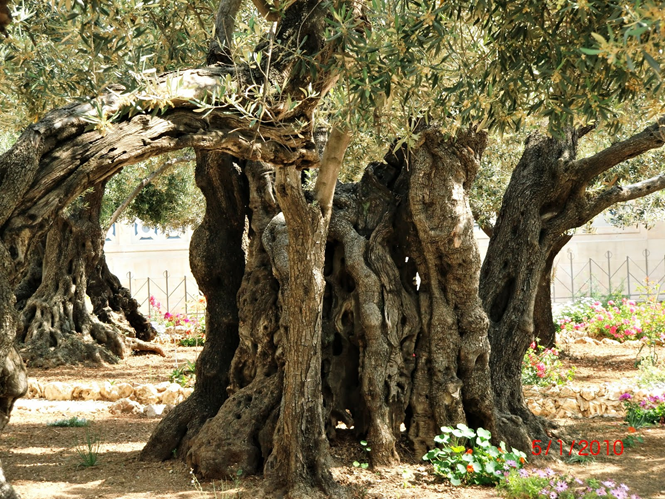 Three Men Left the Garden
After, During and Before Meeting in Gethsemane
Three Men Left the Garden
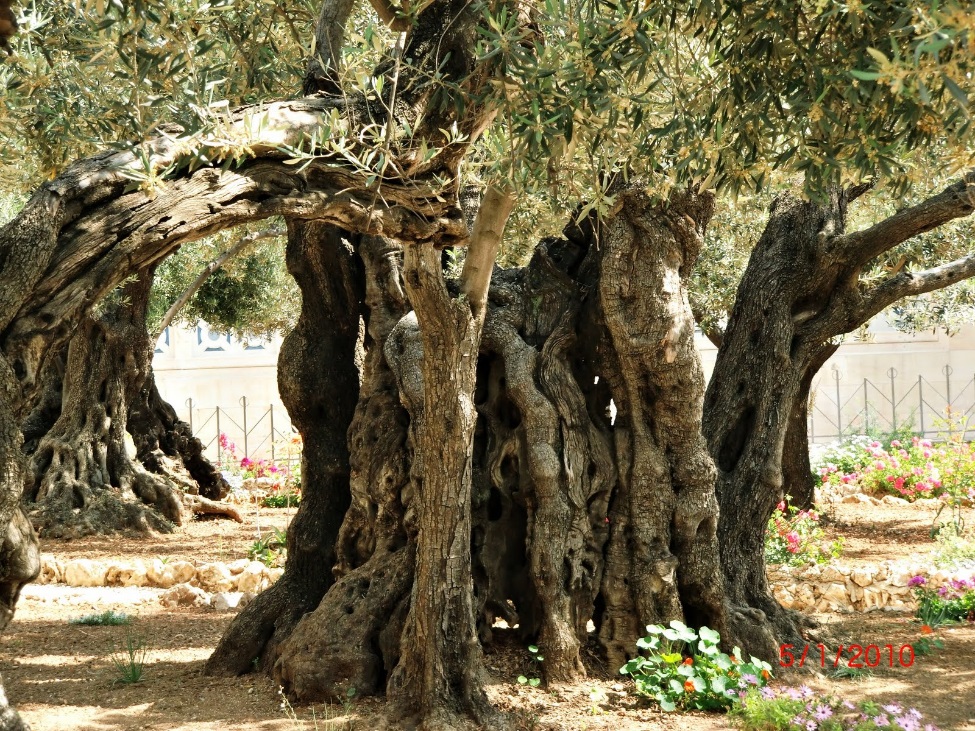 Three Men Left the Garden
Gethsemane: Garden at the Foot of the Mount of Olives
Three Men Left the Garden
Gethsemane: Garden at the Foot of the Mount of Olives
The Actions in the Hours After the Meeting in the Garden Reveal the Character of Each One
Three Men Left the Garden
Gethsemane: Garden at the Foot of the Mount of Olives
The Actions in the Hours After the Meeting in the Garden Reveal the Character of Each One
We Can Follow the Course of Each One, Observing Their Conduct in the Garden and Before Arriving There
Three Men Left the Garden
Gethsemane: Garden at the Foot of the Mount of Olives
The Actions in the Hours After the Meeting in the Garden Reveal the Character of Each One
We Can Follow the Course of Each One, Observing Their Conduct in the Garden and Before Arriving There
We Learn Valuable Lessons
Jesus Christ Left the Garden
John 18:1-11
Jesus Christ Left the Garden
Jesus Christ Left the Garden
On His way out, He met a group of perhaps 600 men or more
Jesus Christ Left the Garden
On His way out, He met a group of perhaps 600 men or more
They sent Judas ahead to identify Him
Jesus Christ Left the Garden
On His way out, He met a group of perhaps 600 men or more
They sent Judas ahead to identify Him
He presented Himself, and the detachment drew back and fell!
Jesus Christ Left the Garden
On His way out, He met a group of perhaps 600 men or more
They sent Judas ahead to identify Him
He presented Himself, and the detachment drew back and fell!
He did not call angels, and did rebuke Peter
Jesus Christ Left the Garden
On His way out, He met a group of perhaps 600 men or more
They sent Judas ahead to identify Him
He presented Himself, and the detachment drew back and fell!
He did not call angels, and did rebuke Peter
He advanced with purpose and determination
Judas Iscariot Left the Garden
Judas Iscariot Left the Garden
When they left the garden, where was Judas? Hidden behind the soldiers?
Judas Iscariot Left the Garden
When they left the garden, where was Judas? Hidden behind the soldiers?
He had already completed his mission with the kiss of a false disciple
Judas Iscariot Left the Garden
When they left the garden, where was Judas? Hidden behind the soldiers?
He had already completed his mission with the kiss of a false disciple
During the night, he had time to reflect
Judas Iscariot Left the Garden
When they left the garden, where was Judas? Hidden behind the soldiers?
He had already completed his mission with the kiss of a false disciple
During the night, he had time to reflect
He felt regret, but did not seek mercy
Matthew 27:3-5
Judas Iscariot Left the Garden
When they left the garden, where was Judas? Hidden behind the soldiers?
He had already completed his mission with the kiss of a false disciple
During the night, he had time to reflect
He felt regret, but did not seek mercy
Judas Iscariot Left the Garden
When they left the garden, where was Judas? Hidden behind the soldiers?
He had already completed his mission with the kiss of a false disciple
During the night, he had time to reflect
He felt regret, but did not seek mercy
He tried to run away, but threw himself into the hands of the Righteous Judge
Hebrews 10:29-31Hebrews 12:29
Judas Iscariot Left the Garden
When they left the garden, where was Judas? Hidden behind the soldiers?
He had already completed his mission with the kiss of a false disciple
During the night, he had time to reflect
He felt regret, but did not seek mercy
He tried to run away, but threw himself into the hands of the Righteous Judge
Simon Peter Left the Garden
Simon Peter Left the Garden
His first reaction: courageous defense of his Master
Simon Peter Left the Garden
His first reaction: courageous defense of his Master
He followed to know, but tried to stay in the shadows
Simon Peter Left the Garden
His first reaction: courageous defense of his Master
He followed to know, but tried to stay in the shadows
When he could not hide himself, he denied Christ!
Luke 22:60-62
Simon Peter Left the Garden
His first reaction: courageous defense of his Master
He followed to know, but tried to stay in the shadows
When he could not hide himself, he denied Christ!
The difference between Peter and Judas:
Simon Peter Left the Garden
His first reaction: courageous defense of his Master
He followed to know, but tried to stay in the shadows
When he could not hide himself, he denied Christ!
The difference between Peter and Judas:
Not in the seriousness of the sins they committed
Simon Peter Left the Garden
His first reaction: courageous defense of his Master
He followed to know, but tried to stay in the shadows
When he could not hide himself, he denied Christ!
The difference between Peter and Judas:
Not in the seriousness of the sins they committed
But in what each one did with his sin
Before and During
Before and During: Judas
Before and During: Judas
Joined himself to the enemies
Before and During: Judas
Joined himself to the enemies
Entered with the intention to betray
Before and During: Judas
Joined himself to the enemies
Entered with the intention to betray
He pretended to love the Master
Before and During: Peter
Before and During: Peter
Confident, denying his own vulnerability
Matthew 26:31,33
Before and During: Peter
Confident, denying his own vulnerability
Before and During: Peter
Confident, denying his own vulnerability
He did not recognize his own necessity, and so he slept
Before and During: Peter
Confident, denying his own vulnerability
He did not recognize his own necessity, and so he slept
He did not position himself as an enemy to Jesus, but he was negligent in that critical hour
Before and During: Jesus
Before and During: Jesus
He recognized his own fragility
John 12:27-28a
Before and During: Jesus
He recognized his own fragility
Before and During: Jesus
He recognized his own fragility
He did not stray from His purpose
How Do We Enter the Garden of Prayer?
How Do We Enter the Garden of Prayer?
As enemies, pretending to be interested while we flee from the Lord´s presence?
How Do We Enter the Garden of Prayer?
As enemies, pretending to be interested while we flee from the Lord´s presence?
Confident, but negligent and unsteady in the time of trial?
How Do We Enter the Garden of Prayer?
As enemies, pretending to be interested while we flee from the Lord´s presence?
Confident, but negligent and unsteady in the time of trial?
Dependent, but determined to do God´s will at all cost?